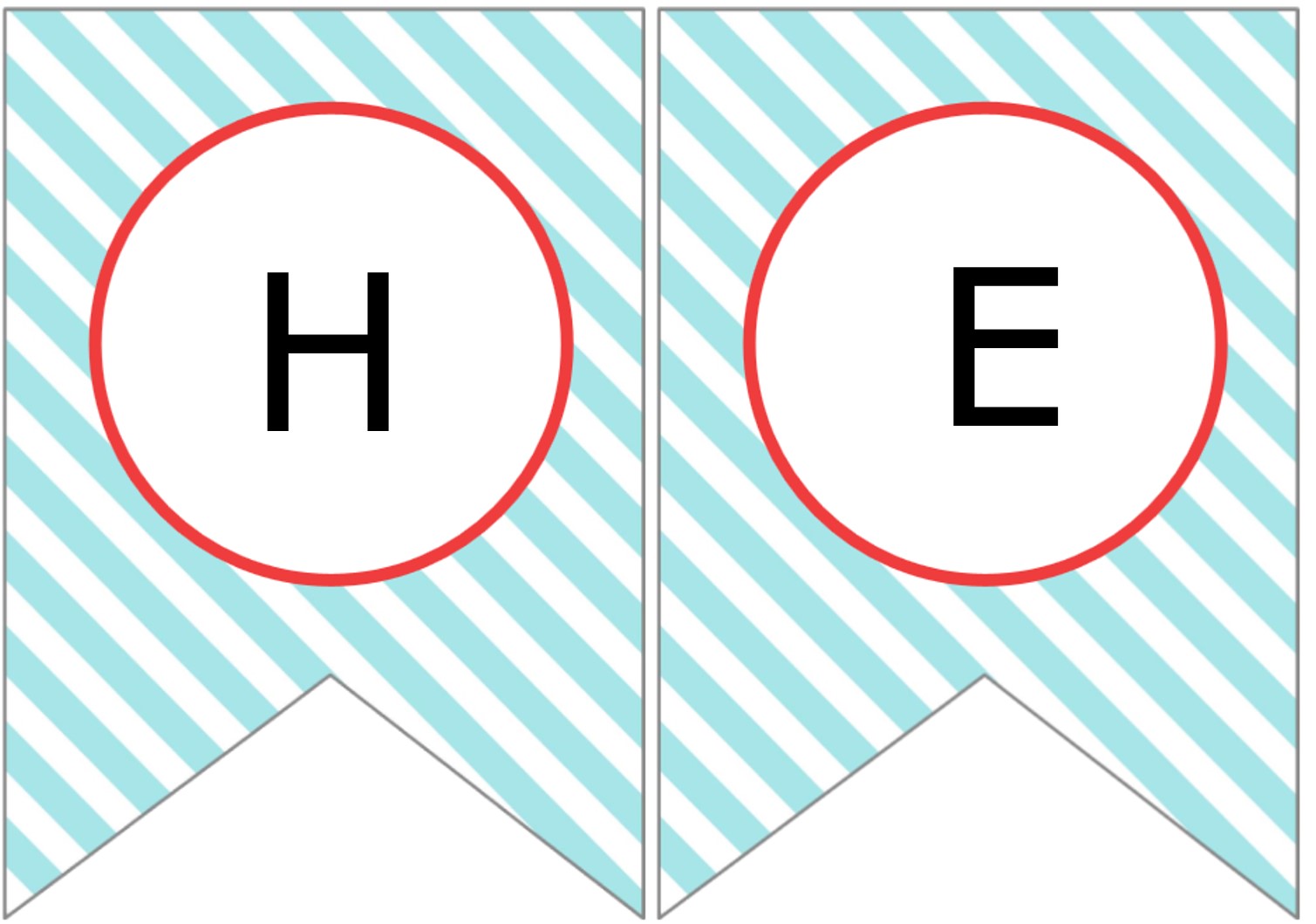 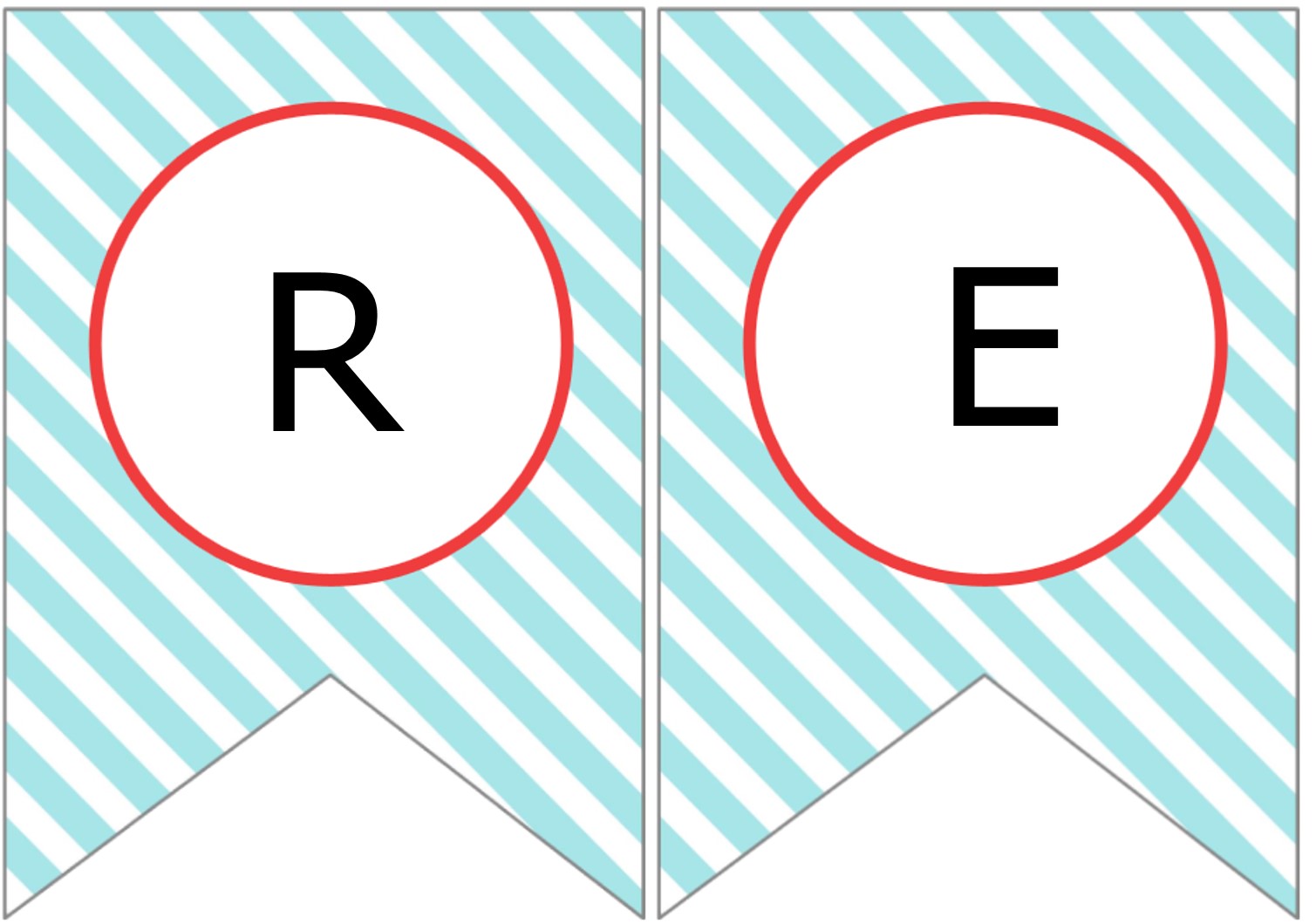 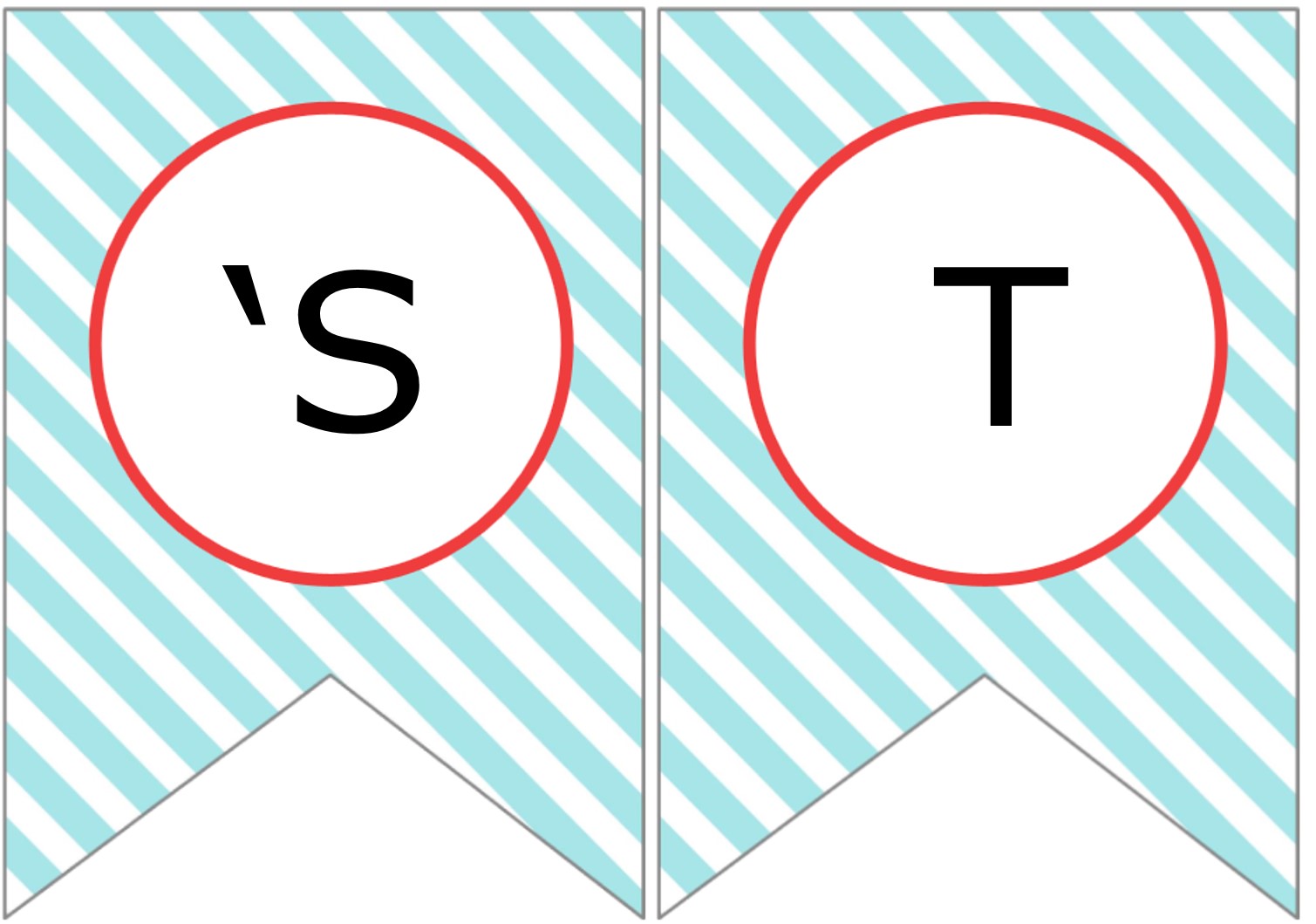 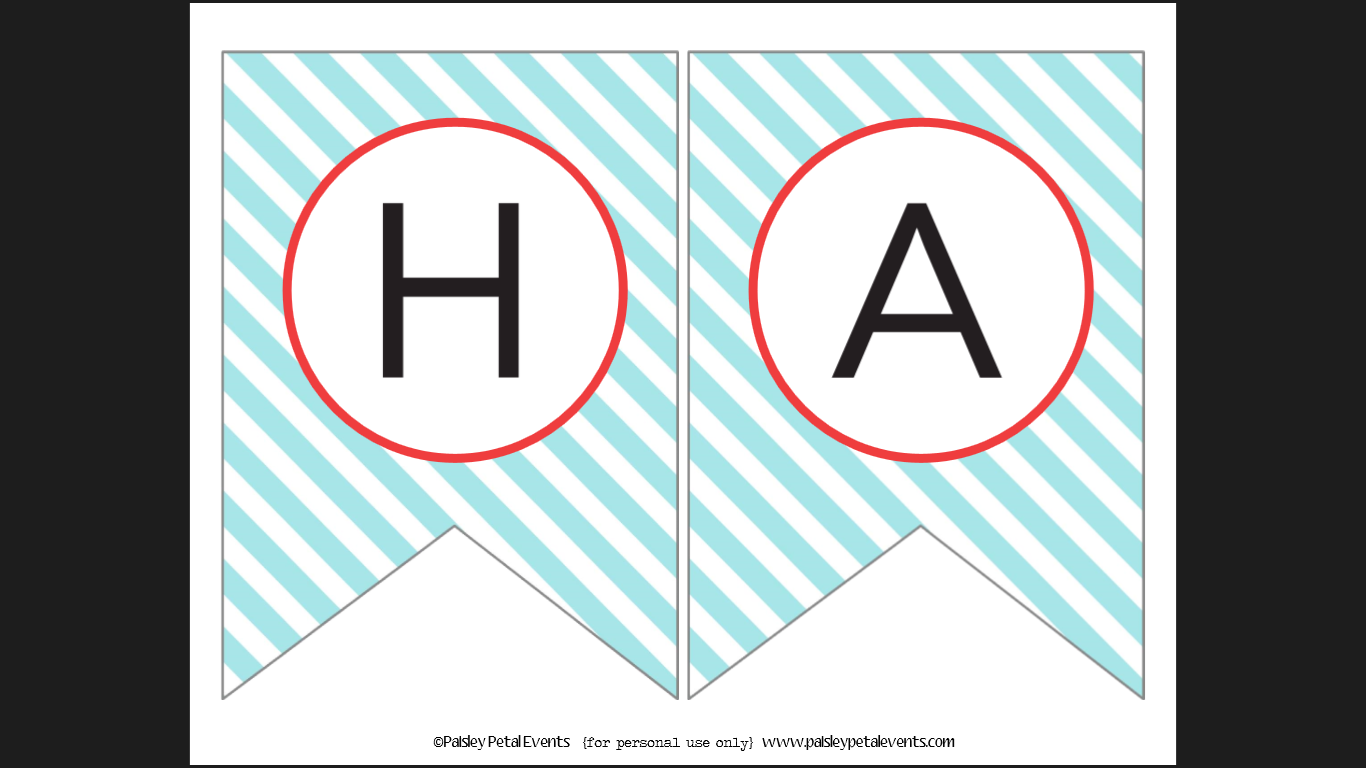 E
H
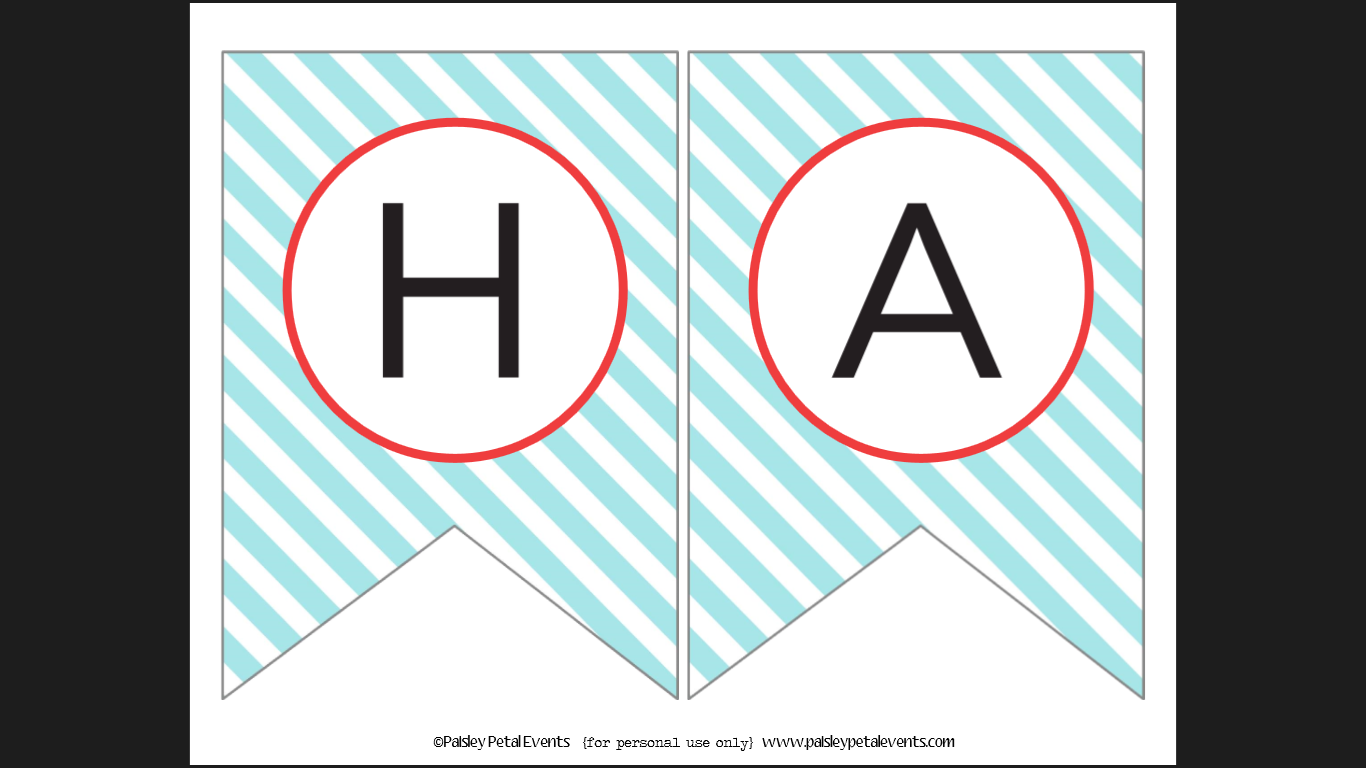 C
S
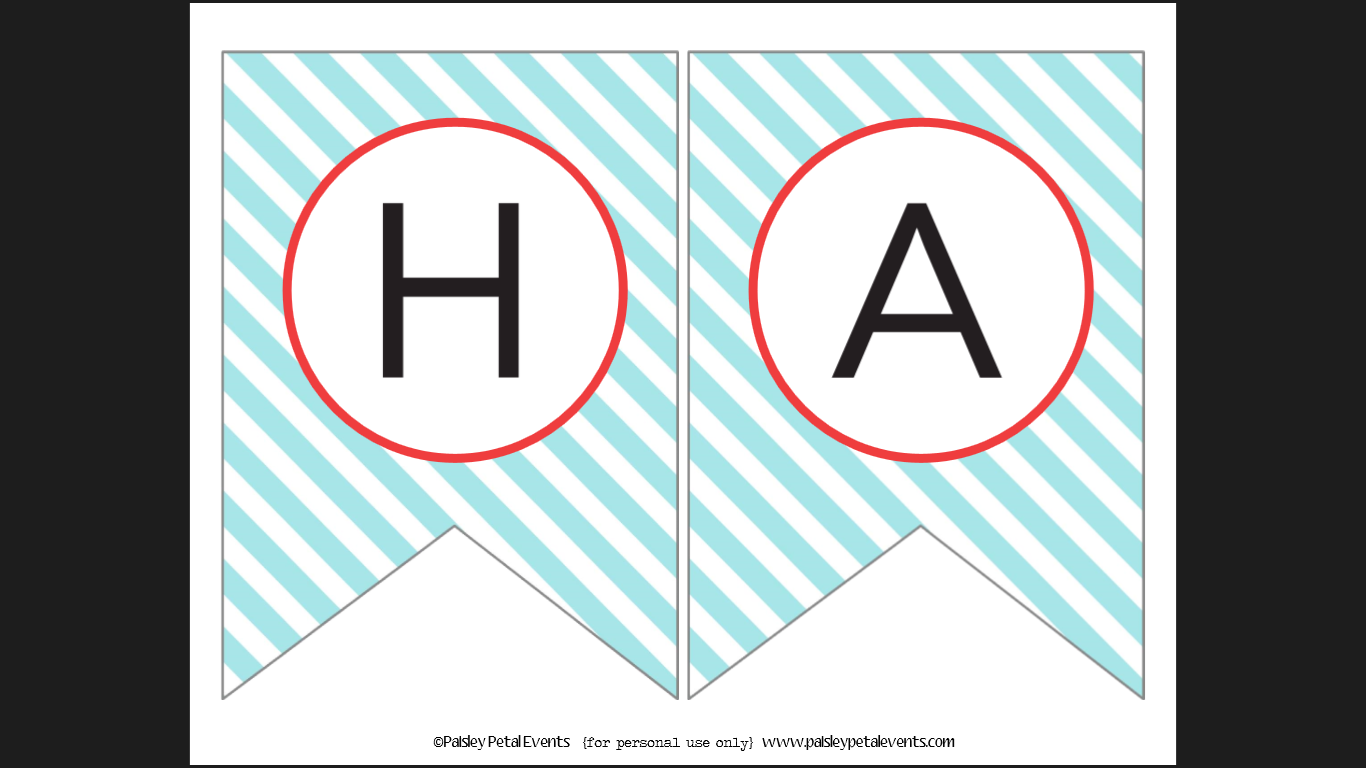 O
O
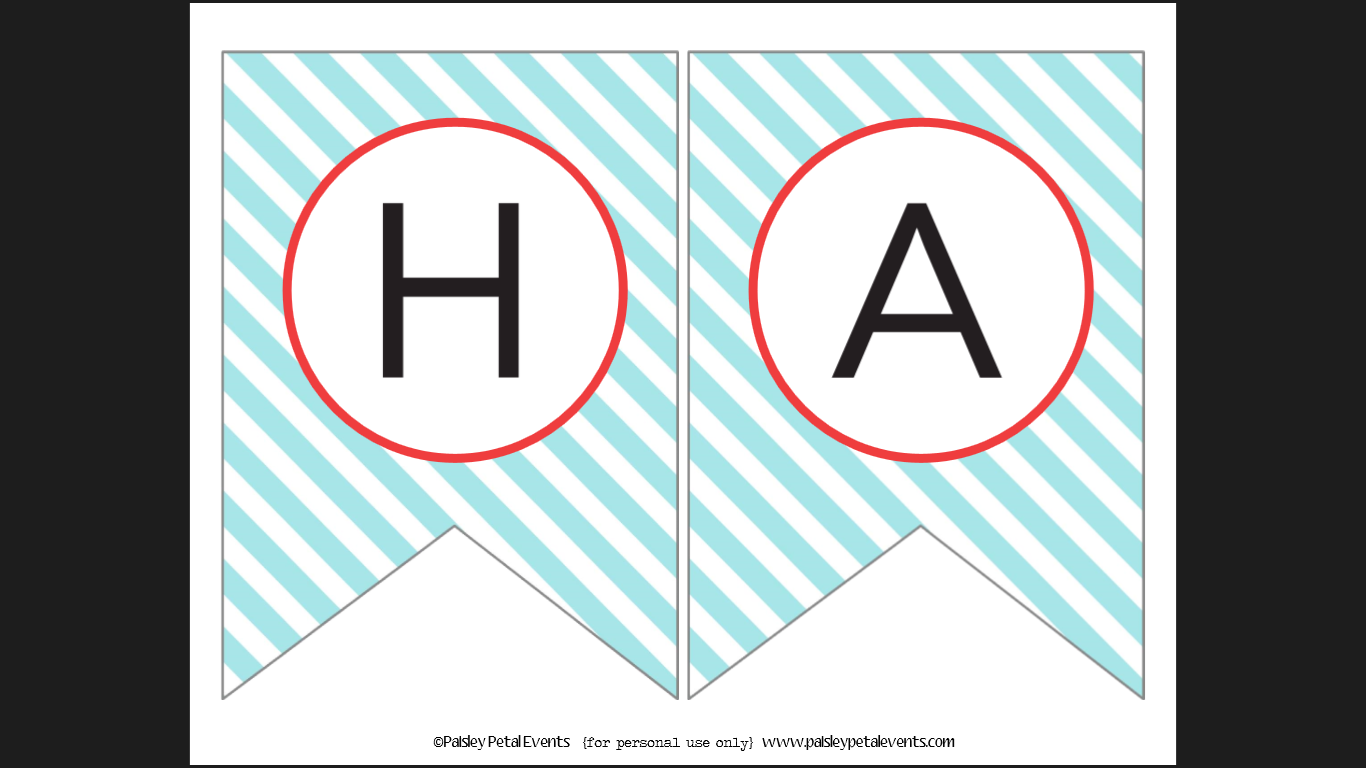 !
P